Deadlock
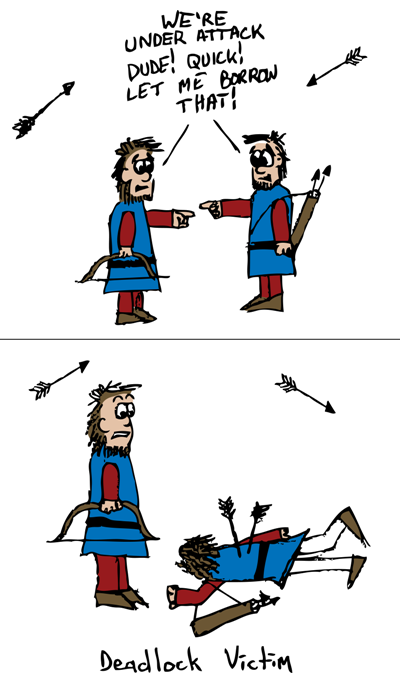 A problem that plagues more than our code
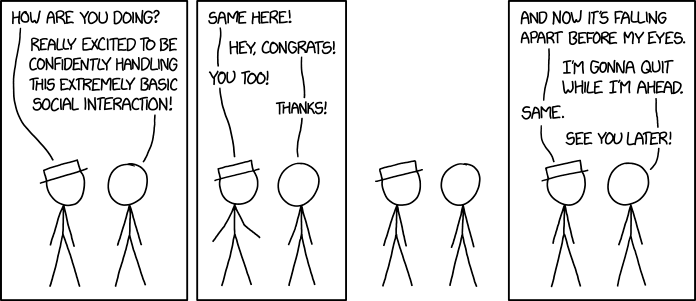 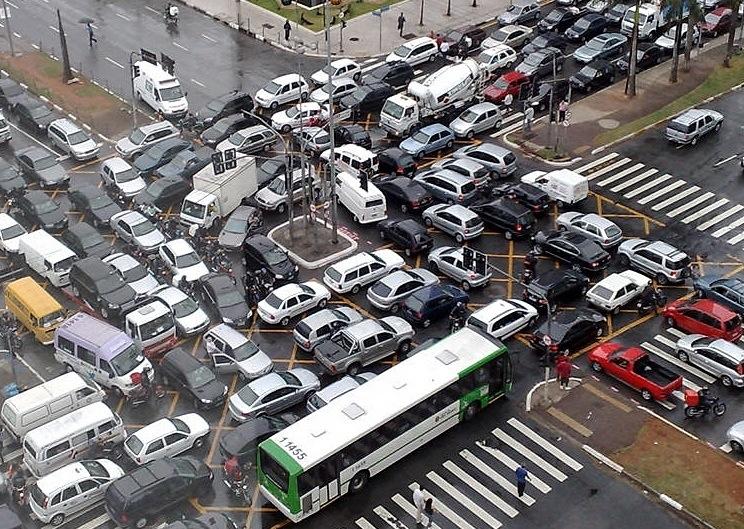 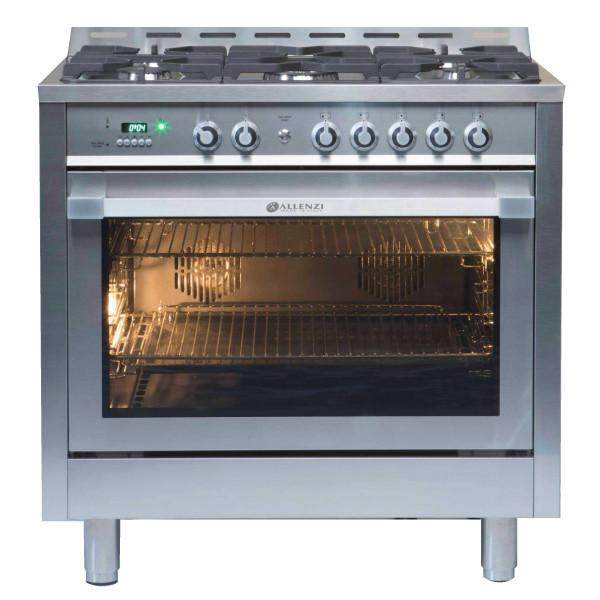 Let’s play a game
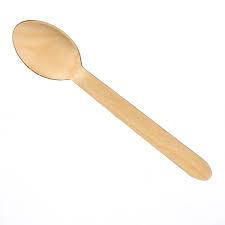 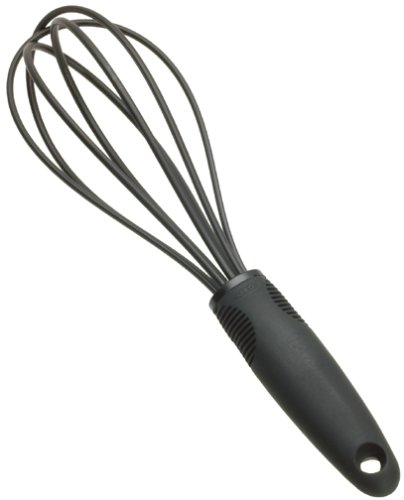 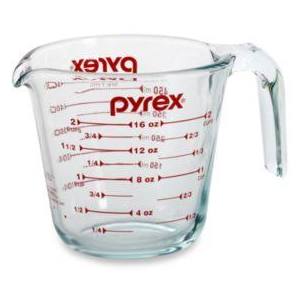 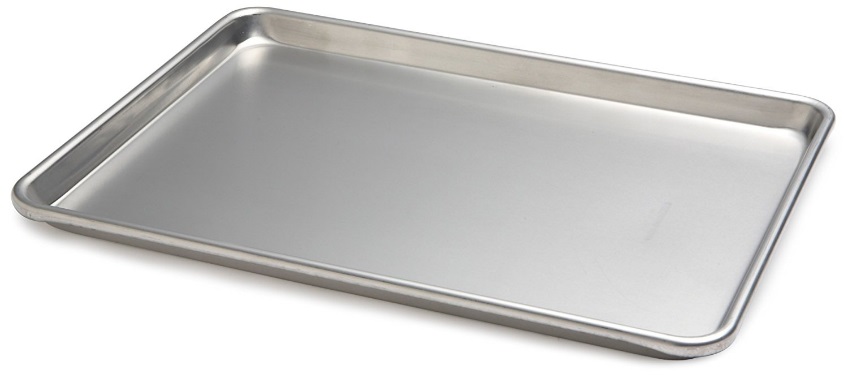 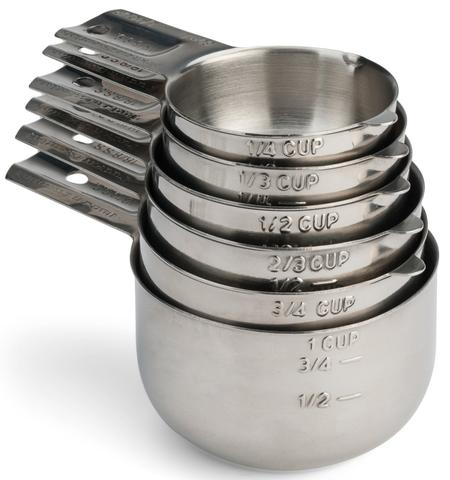 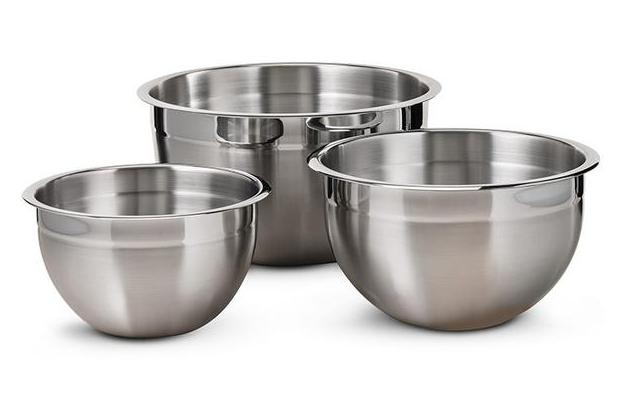 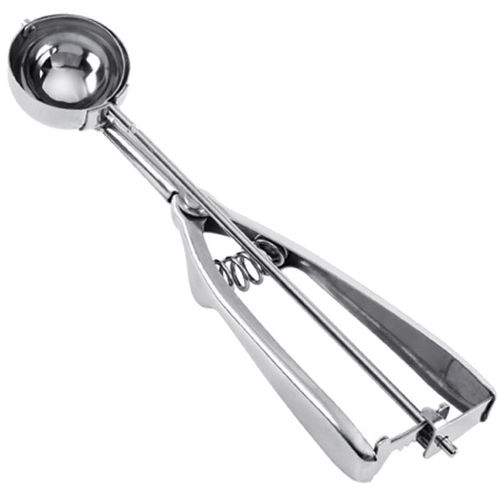 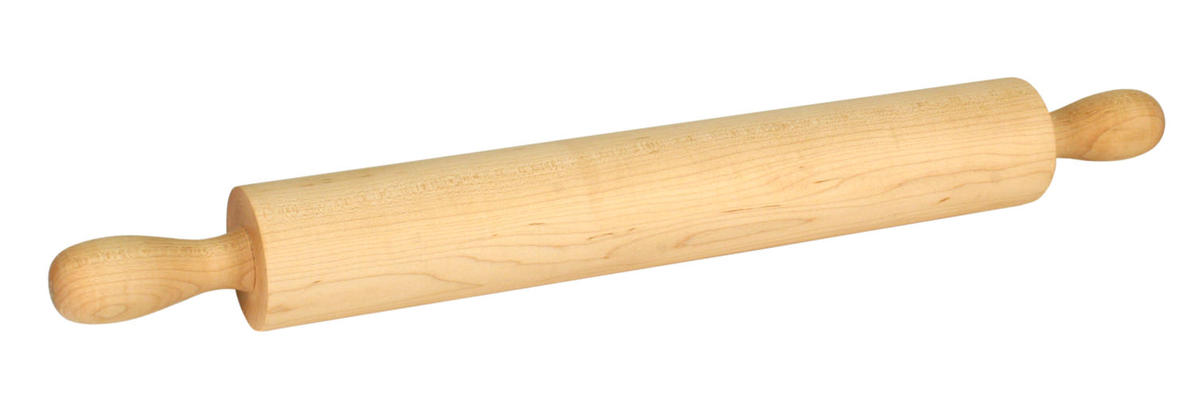 Here’s the rules:
Several teams are trying to make cookies
Each team needs a certain set of kitchen items to make it happen
Sets should be different
Sets should not include entire kitchen
Each team must collect all items needed before you can begin
Teams cannot communicate
If an item is not taken by another team, your team can take it
Items cannot be stolen from another team
Once all items are collected, your team “makes cookies” and then returns the kitchen items to the resource pool
Let’s play:
Try a few games and see what happens
Can you add a few rules to make sure the game works?
Describe necessary conditions for deadlock to occur – Coffman Conditions